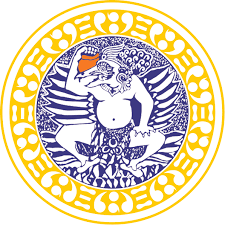 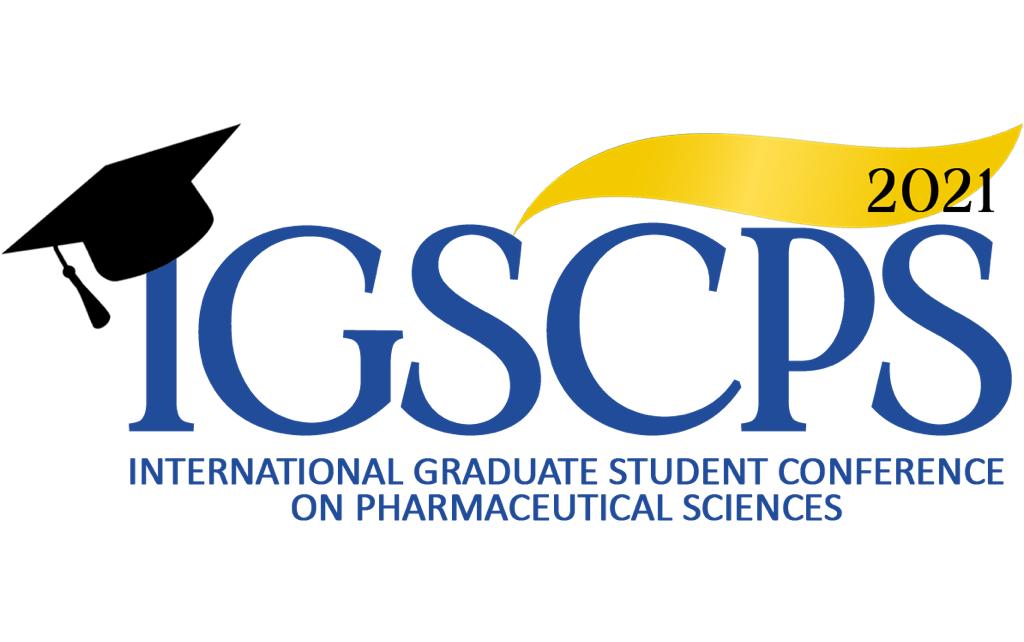 Guidelines for Oral Presentation
1. Submission
To ensure participants experience a smooth virtual conference, we would like to have your Oral Presentation in a PDF file by Septermber 24, 2021. The presenter will “share screen” the presentation by themselves. In case any difficulties, the committee will help in “share screen” your presentation slides (PDF) during the Oral Presentation Session. The slide should include no animation. 
File format		: PDF
Max file size	: 5 MB
Submit to		: https://bit.ly/Poster_OralSubmission_IGSCPS2021
Deadline		: Please submit by September 24, 2021, 11.59pm.
Please rename your PDF file following this format: <Author's Name>_<Abstract ID No.>_<Abstract Title>.
2. Formatting requirements
General formatting requirements include:
Orientation		: Landscape
Slide size		: Widescreen 13.333 inches x 7.5 inches (33.867 cm x 19.05 cm)
Resolution		: 1920x1080 (16:9)
Number of slide	: Maximum of 10 slides / pages, excluding the cover slide (title slide)
You may use the template provided in this file to create your slides.
Please save your slides as a PDF file for submission.
3. Oral Presentation
The presenter will project the slides (PDF) during the Oral Presentation Session for 10 minutes
In case any error, the committee will help in “share screen” your presentation slides (PDF) during the Oral Presentation Session.
It will be followed by a 4-minute Q&A session.
4. Oral Presentation Preparation Guidelines
You may use the template on the next slides as your starting point, and proceed with formatting as you wish.
Please include the Abstract ID, study title, presenting author with the affiliation and corresponding email on the cover slide (title slide).
The slides have to include all: Background, Objective, Materials and Methods, Results, Conclusion. You may include Reference and Acknowledgments, if applicable.
Text size must be readable (minimum font size 14 pt)
Please insert slide number / page number.
Incomplete / non-compliant posters will not be accepted.
All information submitted is the sole responsibility of the author(s). Please note that the review committee will not be held accountable for technical or grammatical mistakes.
Should you require any assistance, feel free to email us at igscps2021@ff.unair.ac.id
Abstract ID
LOGO
Study Title
Authors, underline the presenting author
Affiliation
Corresponding email
Background
This is the background of the study.
Objective
This is the objective of the study.
Materials and Methods
These is the materials and methods used.
Results
These is the results.
Conclusion
This is the conclusion.
References
Acknowledgement